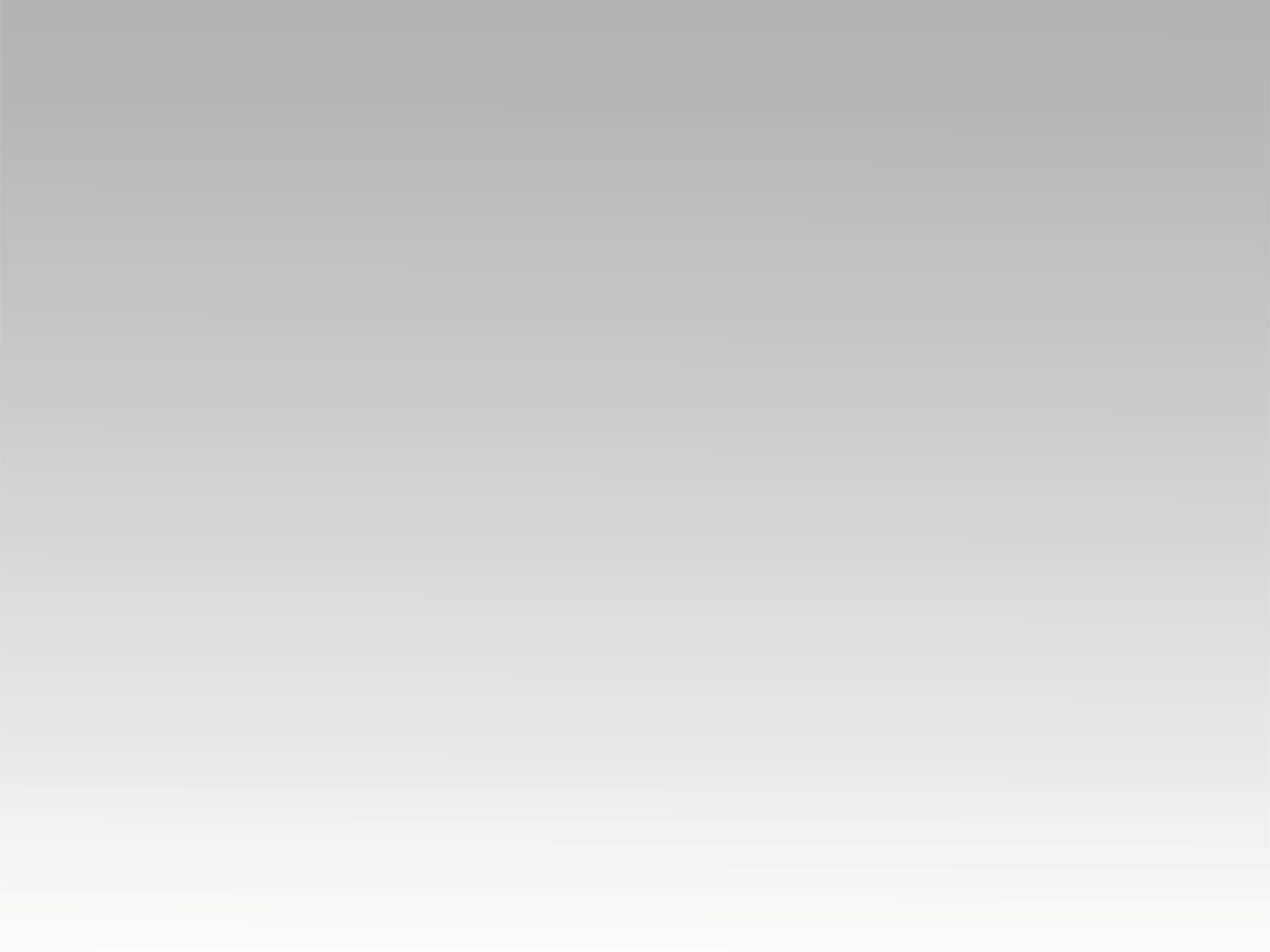 ترنيمة 
أنا جاي بفرح
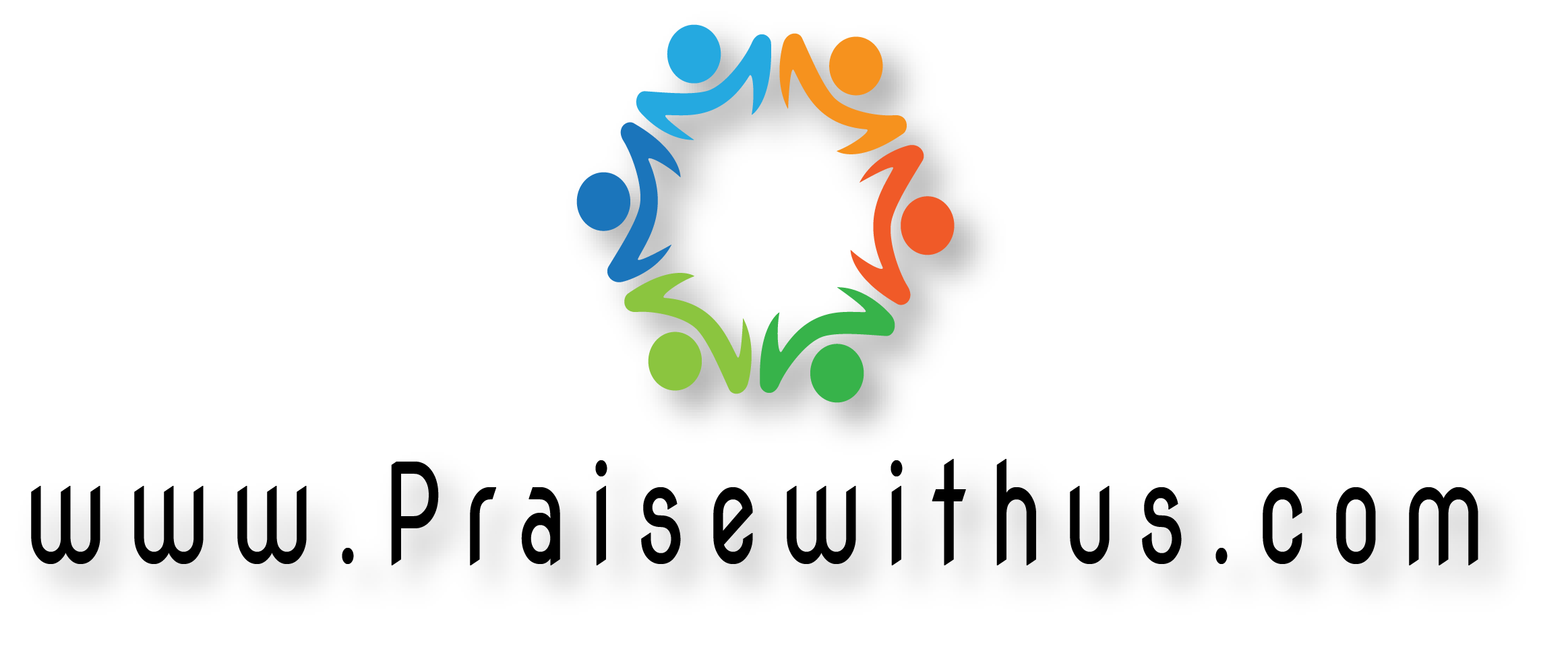 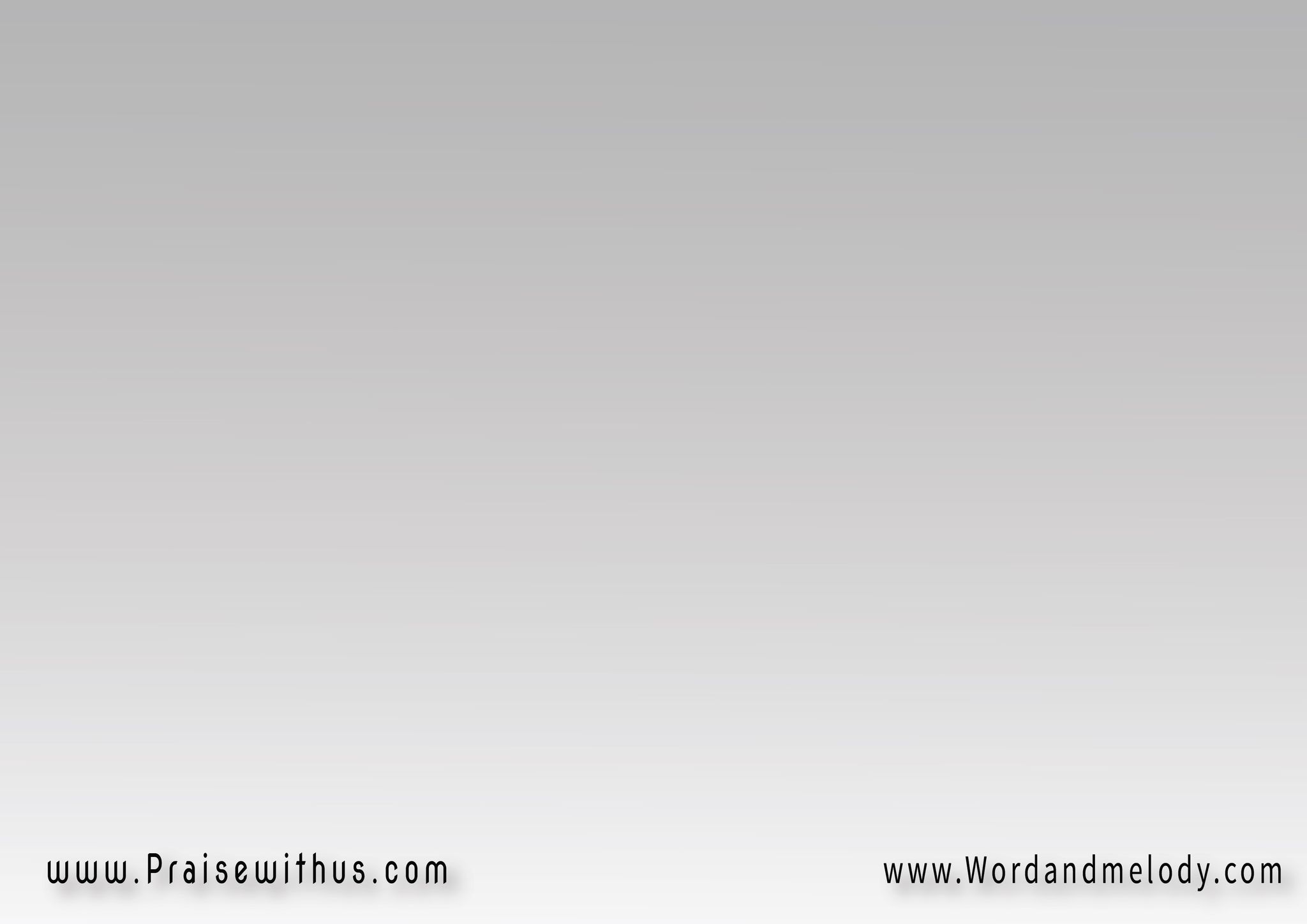 1- 
أنا جاي بفرح يملا أيامكأنا جاي أنادي ضحك القلب يبتديأنا عايز أكون لك نور النهاروأملا لياليكي أغاني ونوحك يتنسي
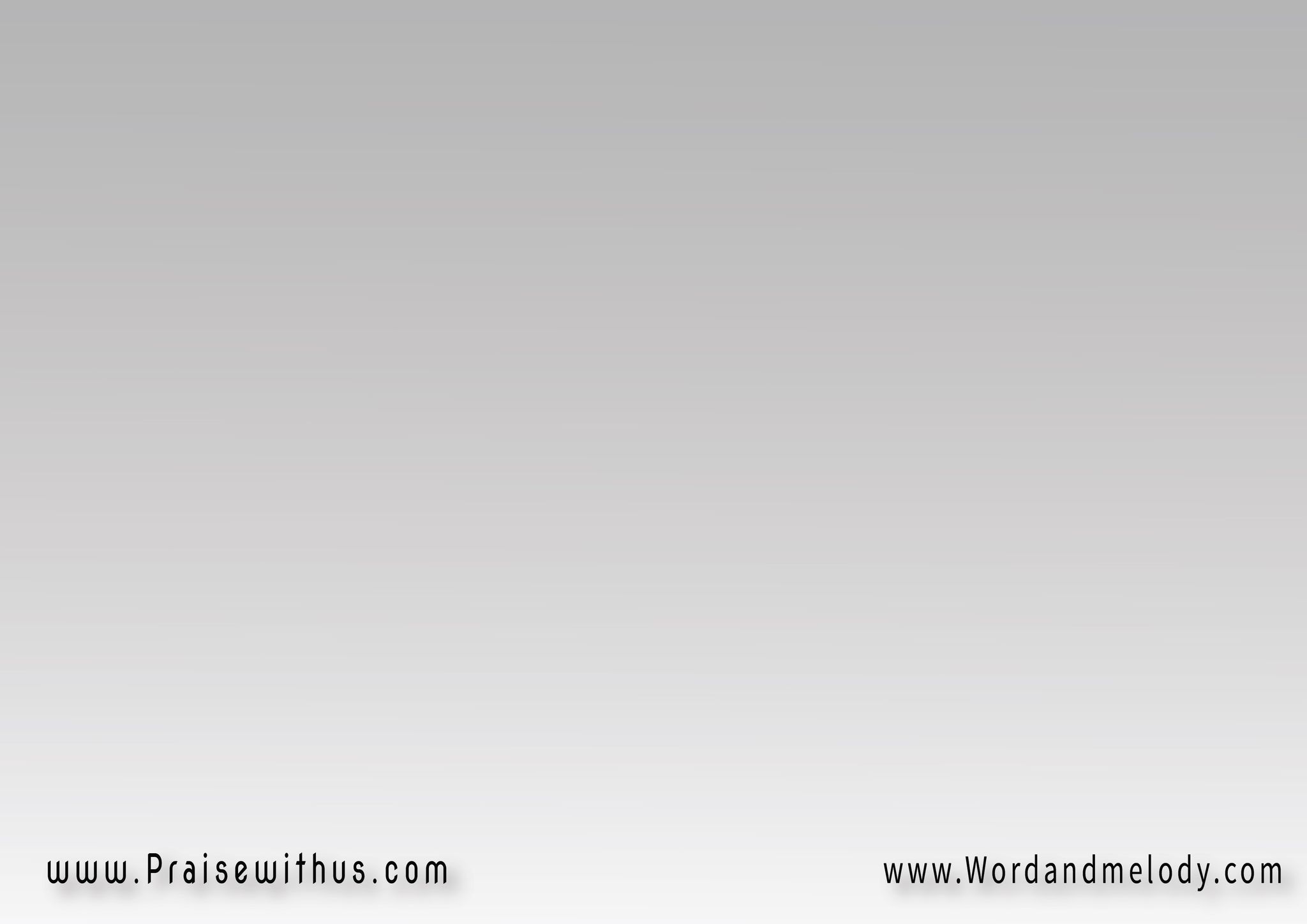 القرار :
 ترجع تنفتح أبوابك 
وأبقى أنا نهر سلامكوأنادي ... أنادي عليكي
 يـــا محبـوبتـــــــي
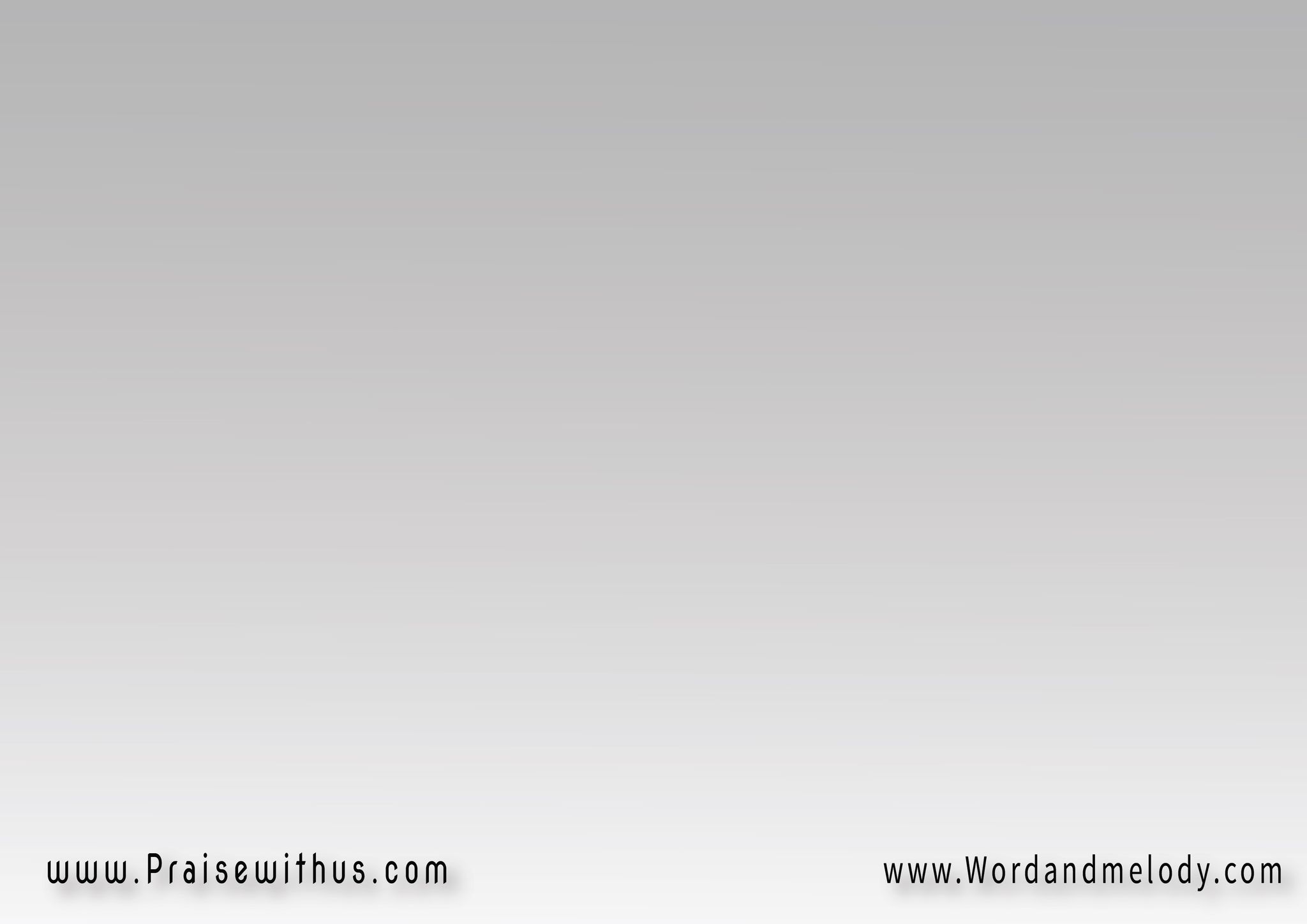 2- 
أنا عايز أقول لك لا للخوففأنا مخلصك ووليك حافظكفي ستري هاخبيك في ستر الآبوتكوني عروساً وأنا إلهك زينتك
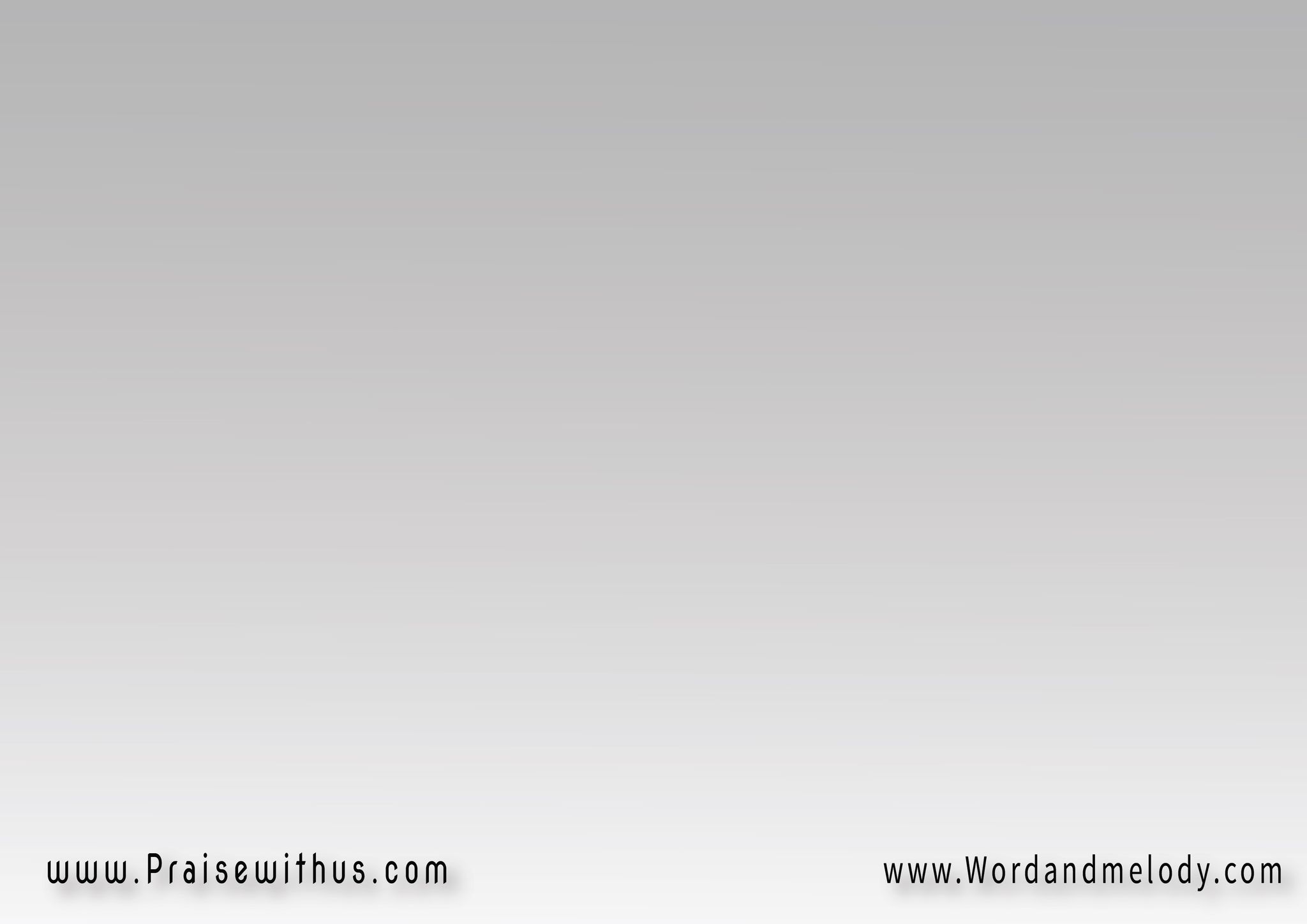 القرار :
 ترجع تنفتح أبوابك 
وأبقى أنا نهر سلامكوأنادي ... أنادي عليكي
 يـــا محبـوبتـــــــي
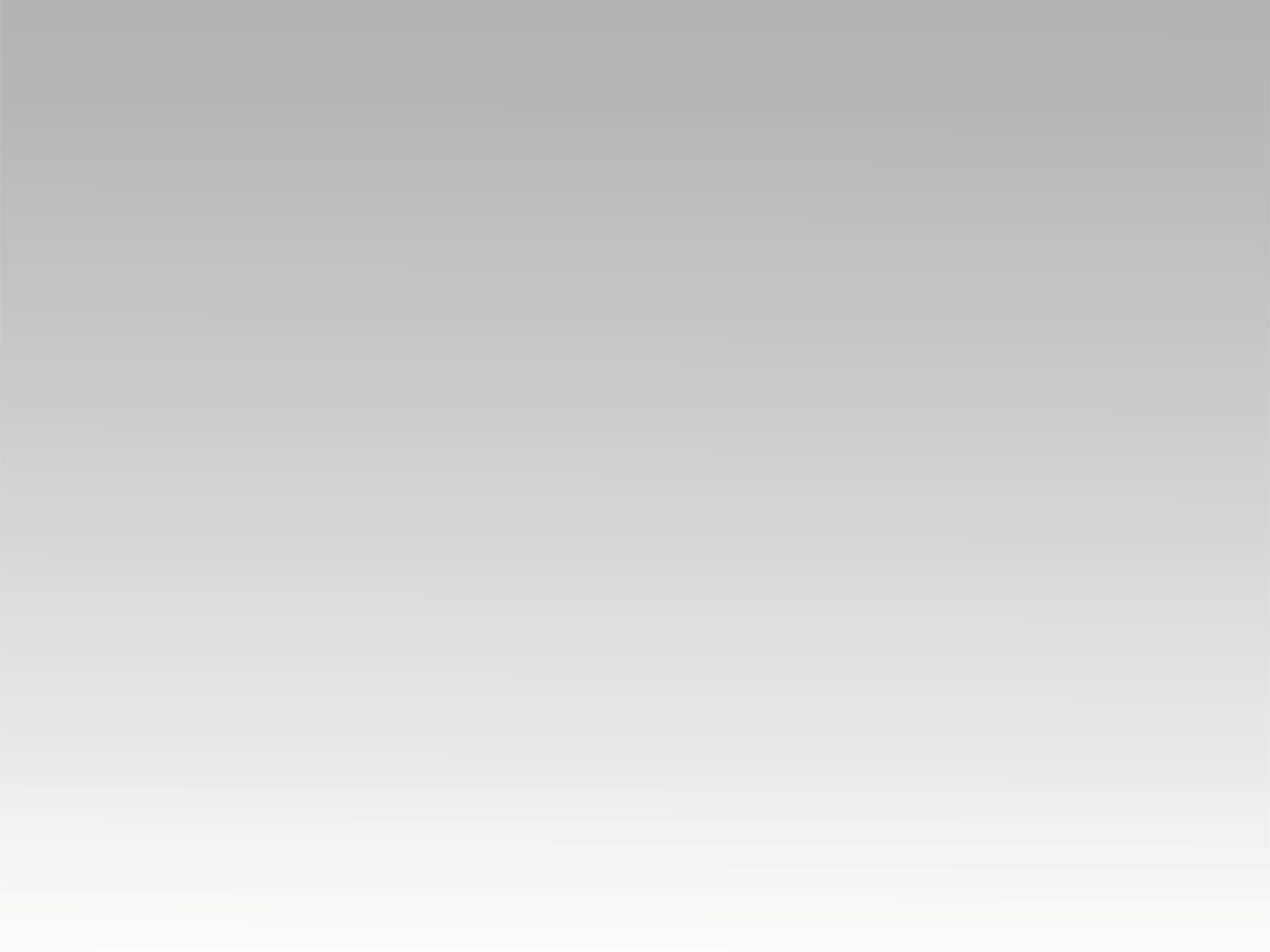 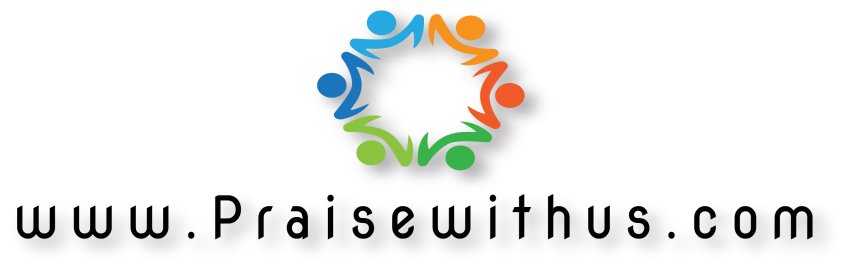